ARS Midwest AreaTechnology Transfer
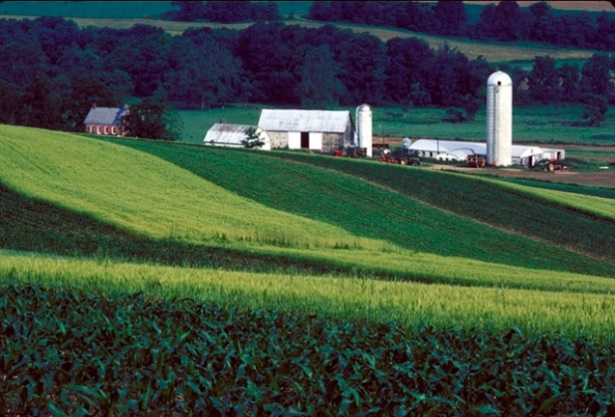 Technology Transfer 
and the Interfaces with the 
Research Unit,
MWA Technology Transfer Office,
and Headquarters Office of Technology Transfer (Patents)
MWA Technology Transfer Office andARS Office of Technology Transfer
Area Level:                              Technology Transfer Coordinators               

Headquarters:
		Patent Advisors           	Licensing Agents
Technology Transfer: the process by which research results are adopted and put into practice
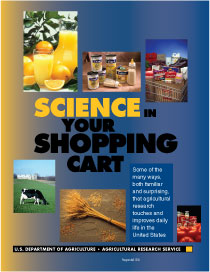 3
Examples of ARS  Technology Transfer
Licensing and commercialization of federal inventions
Other forms of technology transfer
Scientific journals and  presentations
Trade journals and    grower/producer publications
Public databases and    websites
Demonstrations, field days, grower presentations
Public release of germplasm
Patents

Plant Variety Protection Certificates

Biological Material Inventions
How do we manage and protect inventions and intellectual property rights in ARS?
Use appropriate agreements:
		Confidentiality Agreements
		Material Transfer Agreements
		Cooperative research agreements

Protect inventions (patent, etc.) 
   if determined to be in agency’s interest and needed to facilitate transfer or adoption of the    technology
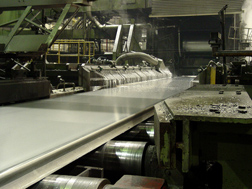 Confidentiality Agreements and Material Transfer Agreements
Protects ARS’ rights in intellectual property.

Reviewed and approved by MWA Tech Transfer Office.

Standard ARS formats should be used.

Cooperator formats must be approved by MWA TT.

CA’s: provide/receive confidential information to/from another party to discuss inventions or potential collaborations (1 year).

MTA’s: provide/receive materials to/from another party for research ONLY (1-5 years).
Confidentiality Agreements and Material Transfer Agreements
NO collaborative research or obligation of research. 

MWA TT enters information into database in ARIS.

Only outgoing fully executed MTA’s appear in tech transfer section of annual reports.

Contact MWA TT if questions about what type of agreement to use.
Copyright and Editor Agreements
Copyright Agreements:  Send standard ARS form,                                  completed and signed, attached to Publisher  agreement  (P&P 152.1 ARS)

Contact MW TT if publisher               
will not accept ARS form
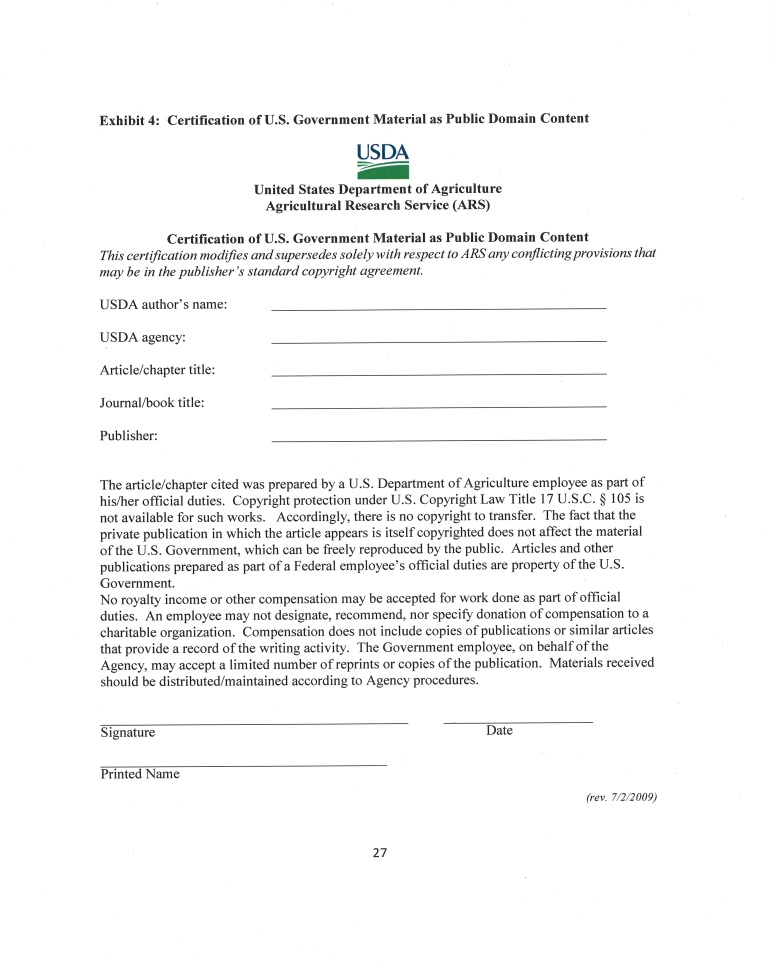 Book chapters/Editor agreements:  
Contact MWA Ethics                              Advisor FIRST
Partnering to Facilitate Technology Transfer
Enables collaborative evaluation,         implementation or development of ARS technologies

Provides access to ARS expertise in research areas of mutual interest

Leverages assets/expertise of both parties

Agreements are used to identify expectations and to manage and protect intellectual property rights of both ARS and partners.
Cooperative research agreements
Defines the scope of work – what and how

Identifies resources to be contributed by each party

Identifies expectations, responsibilities and obligations of all parties 

Identifies how new intellectual property and publications/public disclosures of the results will be managed
ARS Cooperative Research Agreements
Technology Transfer (MWA)
Extramural Agreements 
Division (BSC)
Cooperative Research and
Development Agreements 
(CRADA)

Material Transfer Research Agreements (MTRA)
Trust Fund Agreement

Reimbursable Agreement

Specific Cooperative Agreement

Assistance-type Cooperative Agreement

Non-funded Cooperative Agreement
Office of International Research Programs
Assists in development of cooperative research projects with  international research community
Material Transfer 
Research Agreements
Transfer of materials AND collaborative research.

May receive, provide or exchange materials

Currently may be used in conjunction with Non-Funded, Trust or Reimbursable Agreements

Currently not used with outgoing funding agreements (can use separate MTA).
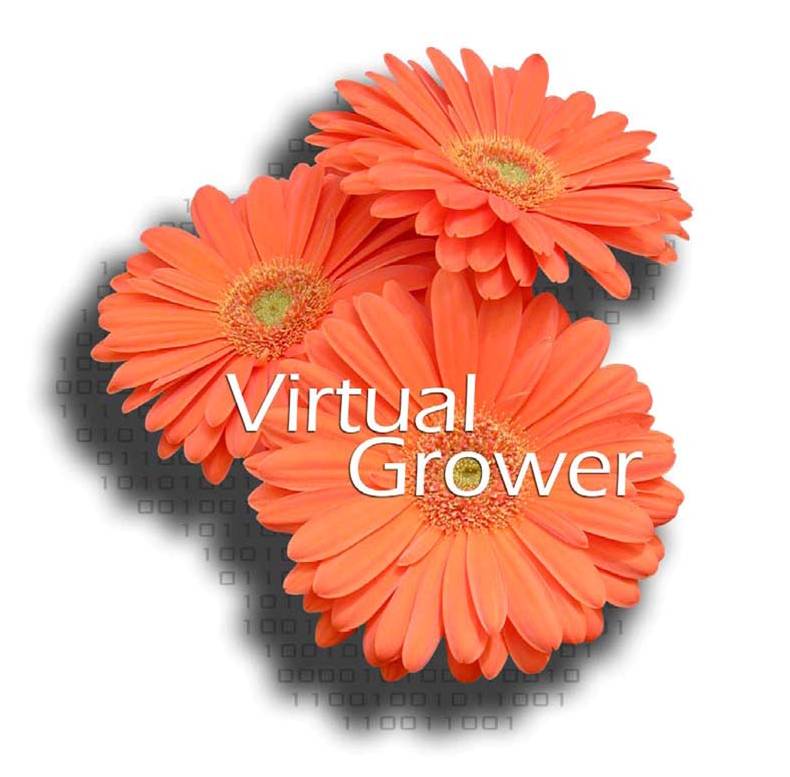 Cooperative Research and Development Agreements (CRADA’s)
Allows businesses and federal laboratories to form partnerships that help move new technologies into the commercial marketplace.  

Special type of Trust Agreement:  
	  	licensing of intellectual property
	 	*confidentiality and FOIA 

SOW cannot overlap with other cooperative agreements
MTRA’s and CRADA’s(Initiated and routed through MWA TT to Headquarters OTT)
Scientist/RL contacts MWA TT to discuss and develop proposed SOW. 

For CRADA, MWA TT submits preliminary SOW for approval by line and program management before proceeding to develop final agreement with cooperator.

Details finalized and MWA TT requests ARIS entry by Unit (MWA TT provides information to Unit for ARIS and AIMS; AIMS can be added when ARIS approved).

ALL MTRA’s and CRADA’s must be approved by ONP, regardless of the level of funding
Cooperative agreements involving Bioenergy Research Center funding
Project in which collaborating institution is funded by a DOE Bioenergy Research Center:

Falls under terms of MOU between USDA and DOE (specialized intellectual property requirements)

Collaboration requires executed agreement with ARS   (no funds to ARS and a specialized NFCA is used)

Scientist should contact MWA TT to discuss and develop SOW 

SOW cannot overlap with other cooperative agreements
CRADA’s and Outgoing Funds
Outgoing from CRADA funds the exception and                  	limited use

All parties with research responsibilities that may 	contribute to CRADA inventions should be 	CRADA partners

Outgoing funds must be identified in the CRADA and SOW 	approved in advance by MWA TT (used for 	expertise not available from CRADA partners, but 	which will not contribute to potential CRADA 	inventions)

Issues of CRADA confidentiality must be 	addressed
ARIS actions and issues of confidentiality
Publications:  ARS-115 for approval.  If potential for IP, mark appropriate box and discuss with Patent Advisor prior to submission to journal (interpretive summary and technical abstract on TEKTRAN)

	Annual Report:  AD-421 eventually becomes public information on ARS website and may be used in reports to Congress and other organizations (if potential IP, discuss with Patent Advisor prior to submission for suggested revisions) (CRADA information is confidential!)

	Cooperative Agreements:  Title, Objectives and Approaches for executed agreements posted on the ARS website (except CRADA’s).  MWA TT will refer any concerns to Patent Advisor when ARIS action received at Area level.
Headquarters OTT (patents)
ARS inventions

Disclosure issues (including review of publications, posters, abstracts, annual reports…)
	
Co-owned inventions when Cooperator is filing patent application

Invention disclosure process

Assignment of rights for inventions

Related processes
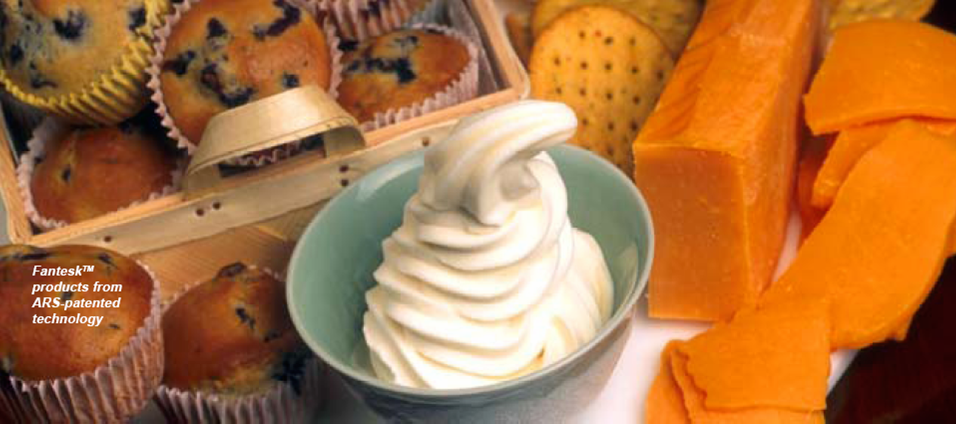 MWA Technology Transfer Office
Material Transfer Agreements
Confidentiality Agreements
CRADA’s
Material Transfer Research Agreements
Copyright and other IP agreements	

What kind of agreement to use?
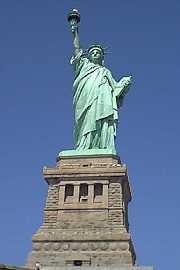 MWA Technology Transfer Office
Public germplasm releases (review release notice)
		Plant Variety Protection Certificates (committee)
		Biological material inventions (disclosures)
		Potential licensees for ARS inventions
		CRADA publications/release of CRADA information

	Review ARS press releases and articles (IP, CRADA)
	Tech transfer/IP management plans in grant proposals
	Confidentiality issues/potential IP in annual reports, 	ARIS actions, etc...
	Contributions to ARS annual tech transfer report
		(non–IP tech transfer, such as field days, etc.)
	Reviews and submits FLC tech transfer nominations
Contacts for Midwest Area
Midwest Area (Peoria, IL)
Technology Transfer
Renée Wagner (Technology Transfer Coordinator)
Babette Davis (Technology Transfer Assistant)

Headquarters OTT (Peoria, IL)
Patents 
Albert Tsui (Patent Advisor)
Sheri Whitehurst (Sr. Legal Administrative Specialist)